Microwaves
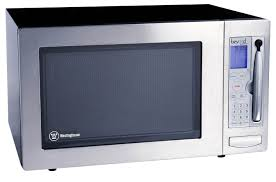 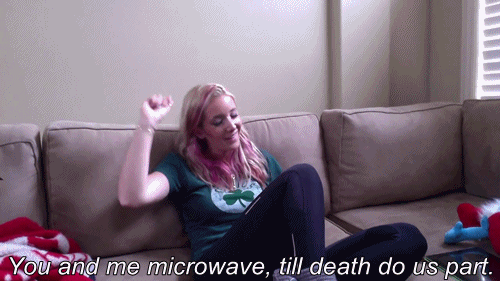 Why do we love microwaves?
Because they make us feel like this…
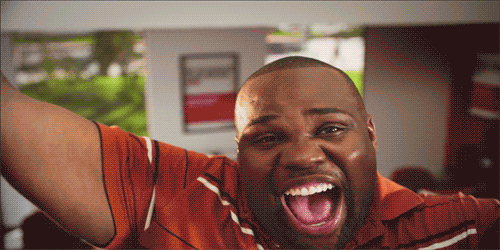 I
Microwaves are attracted to fat, sugar, and water molecules.
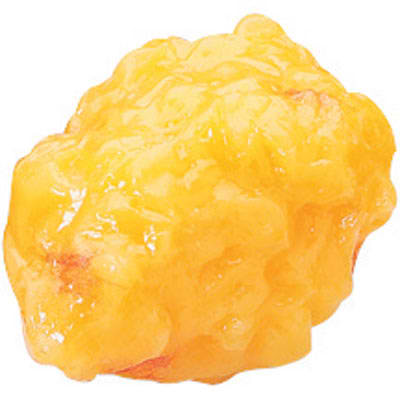 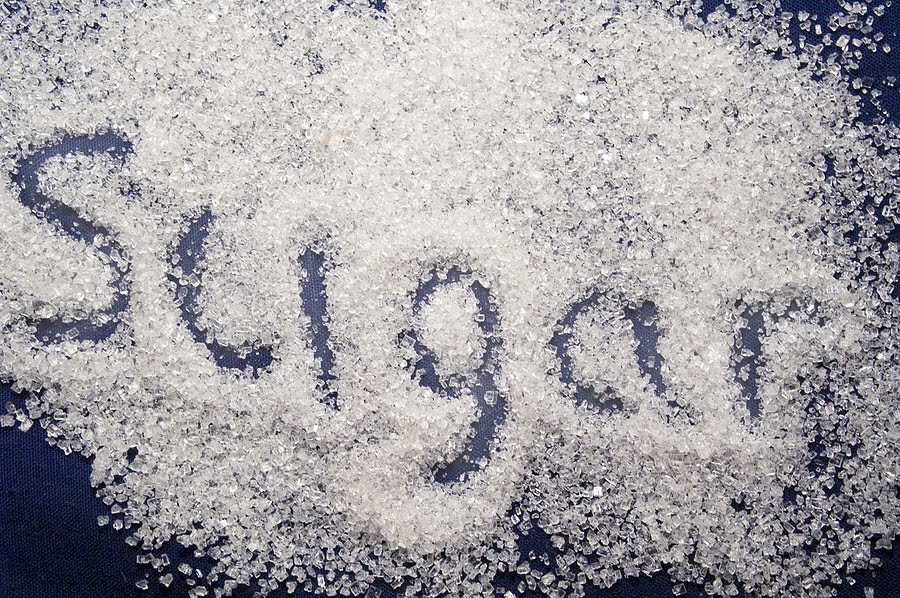 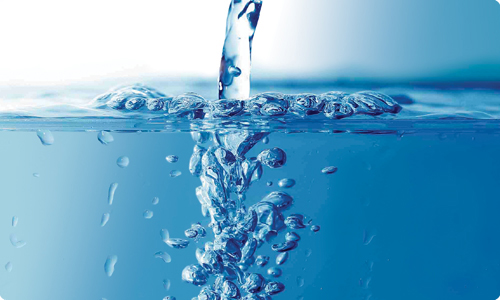 How do microwaves cook food?
Microwaves cause molecules to vibrate. 
Vibration creates friction, which produces 
heat that cooks the food.
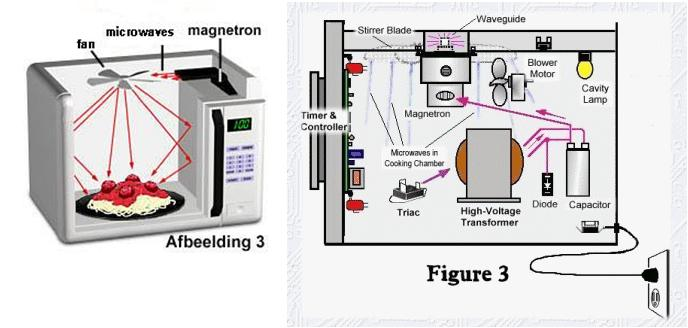 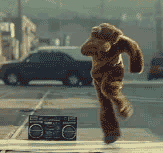 [Speaker Notes: How microwaves work]
MICROWAVE COOKING CONTAINERS
SAFE
NOT SAFE
GLASS
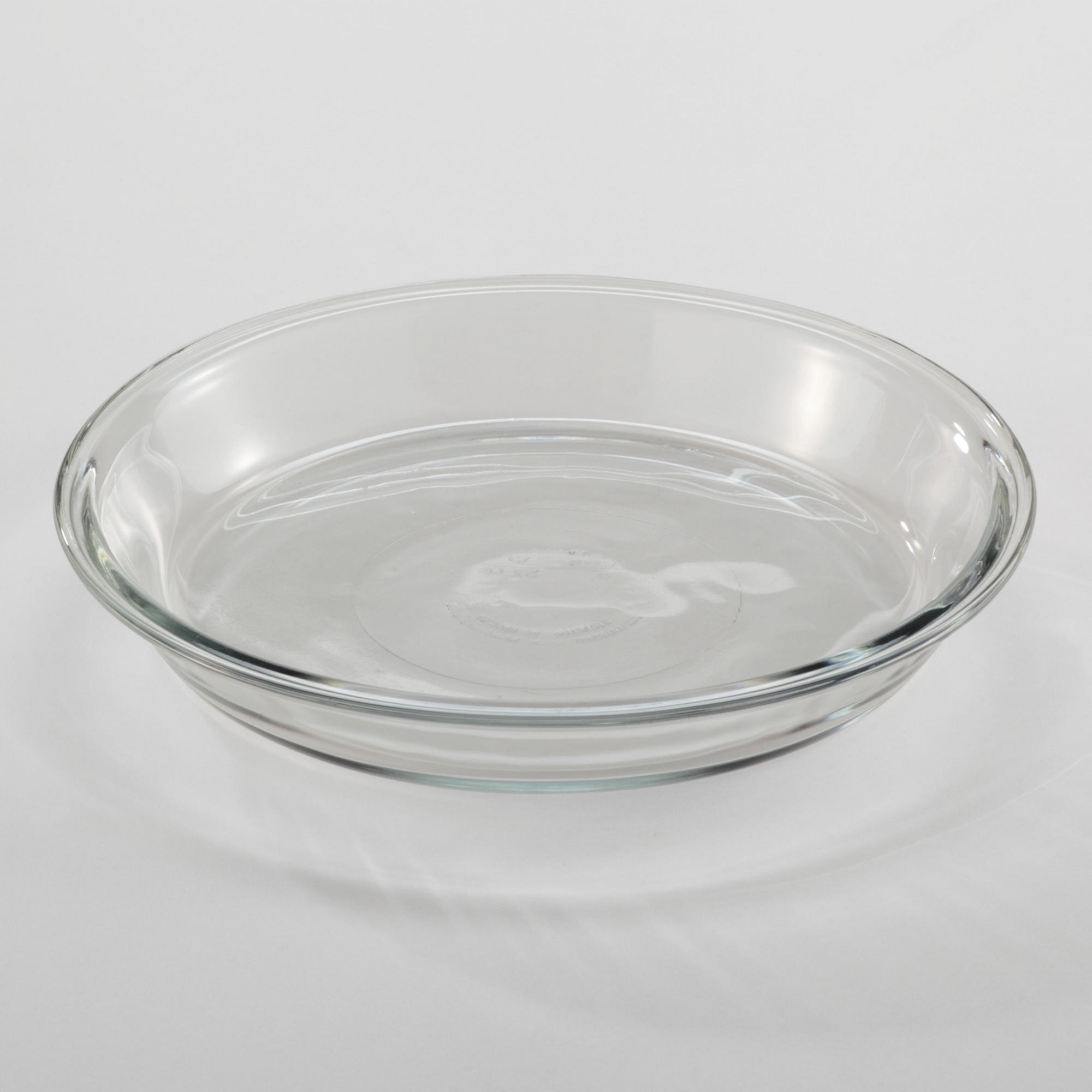 METAL
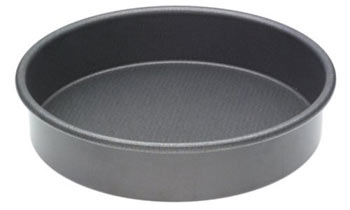 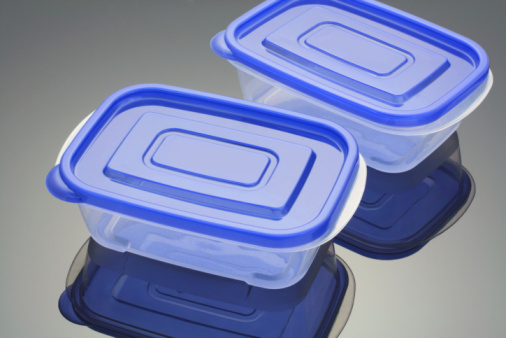 PLASTIC 
(Microwave-Safe)
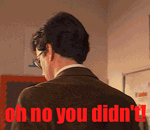 PAPER
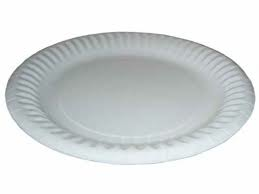 [Speaker Notes: Safe cooking containers]
Which container cooks more evenly…
ROUND
or
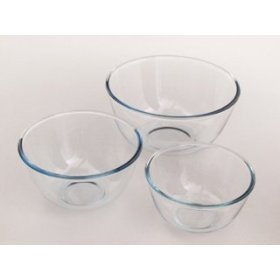 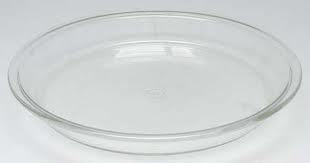 Why?!?
Shallow containers cook more evenly because there is more surface area for the microwaves to touch.
Which container cooks more evenly…
ROUND
or
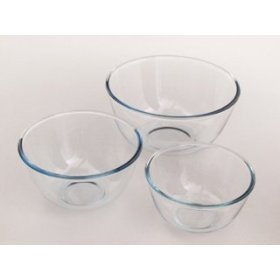 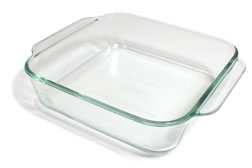 Why?!?
Because there are no corners, the microwaves 
enter the food from as many sides as possible.
They wont “bounce off” the corners.
Microwave cooking time: The time the food needs to cook with microwave energy.
Standing time: the time food continues to cook after the microwave has stopped. (think: hot pocket)
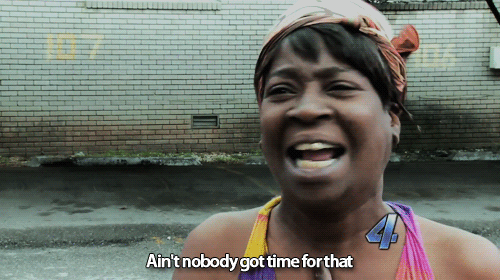 [Speaker Notes: Microwave times: cooking, standing, etc.]
What increases the microwave standing and cooking time?
The amount of food you are cooking.
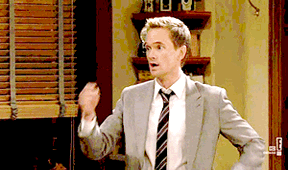 [Speaker Notes: covering]
Cooking foods evenly in a microwave
1. Stir
2. Rotate
3. Cover
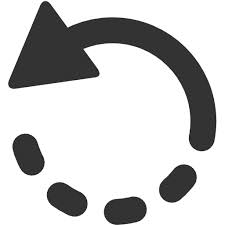 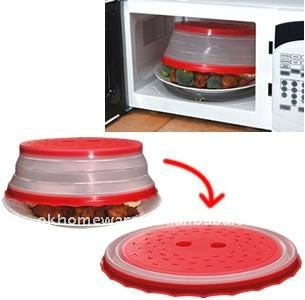 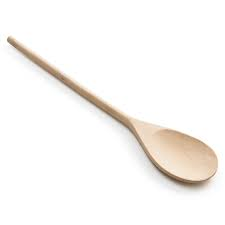 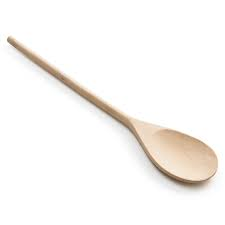 [Speaker Notes: does not brown foods or give a crisp crust]
Covering foods…
Holds in moisture and helps foods cook more evenly.
Prevents splattering.
How many of you have ever done this?
And then this?
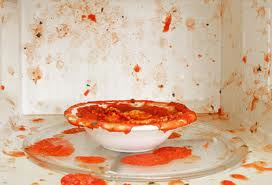 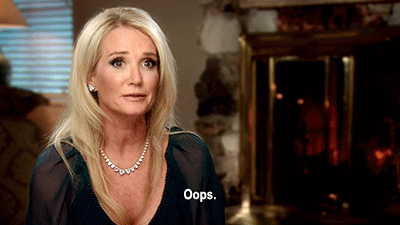 [Speaker Notes: burns and splattering]
To prevent burns…
1. Use potholders
2. Direct steam away from body.
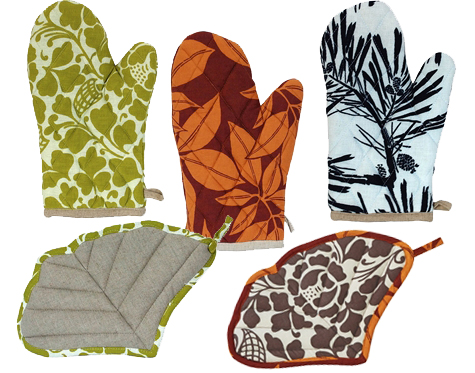 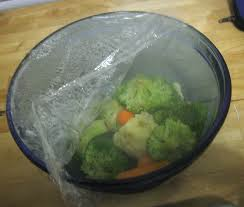 Use caution when cooking these foods in the microwave
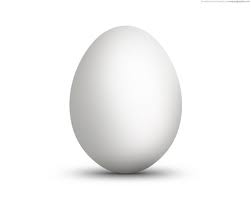 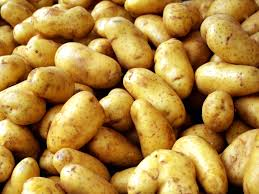 And FYI…
microwaves do NOT brown foods or give them a crisp crust. This is because they do not have a dry heat source.
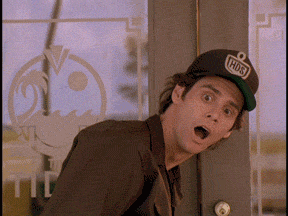